Medisinrom i kommunehelsetjenesten
Tema for denne presentasjonen er legemiddeladministrasjon
1
2
3
4
Tilberedning
Istandgjøring
Dobbeltkontroll
Utdeling
Tema for denne presentasjonen er legemiddeladministrasjon
1
2
3
4
Tilberedning
Istandgjøring
Dobbeltkontroll
Utdeling
Tema for denne presentasjonen er legemiddeladministrasjon
1
2
3
4
Tilberedning
Istandgjøring
Dobbeltkontroll
Utdeling
Tema for denne presentasjonen er legemiddeladministrasjon
1
2
3
4
Tilberedning
Istandgjøring
Dobbeltkontroll
Utdeling
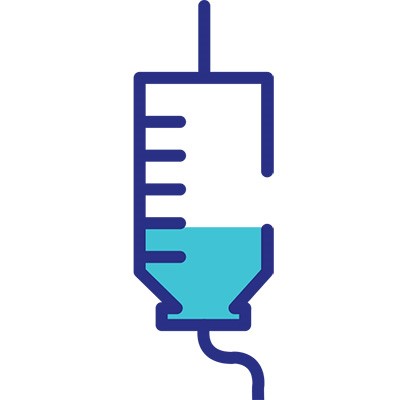 Legemiddelrelaterte pasientskader er en stor utfordring for helsetjenesten og kan ha alvorlige konsekvenser for pasienten
For å bedre pasientsikkerheten kan man redusere antall feil knyttet til tilberedning, istandgjøring og utdeling av legemidler til pasient

Med andre ord må riktig legemiddel gis til riktig pasient og til riktig tid​
Feil ved 
legemiddelhåndtering
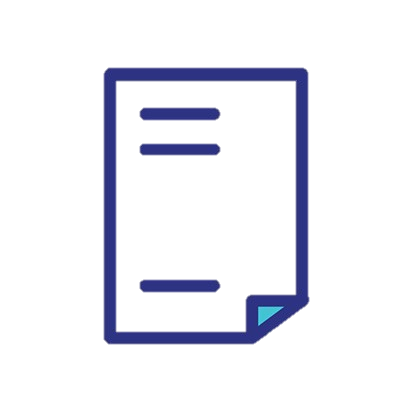 Det har lenge vært et stort ønske å gå bort fra papirdokumentasjon av istandgjøring og utdeling av legemidler og få en mer helhetlig dokumentasjon av legemiddelhåndteringen i helse- og omsorgstjenesten i kommunen
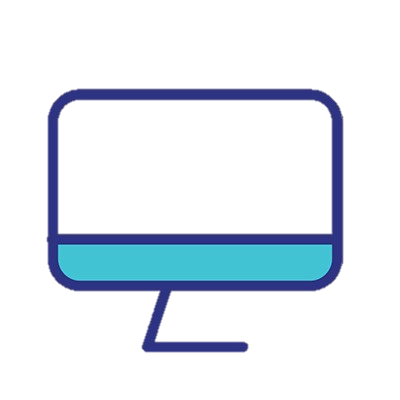 Kommunehelsetjenesten har satt seg som mål at medarbeidere og pasienter skal oppleve økt pasientsikkerhet og bedre kvalitet på legemiddelhåndtering gjennom samstemt liste i sanntid og beslutningsstøtte i forskrivning

Riktig legemiddel må gis til riktig pasient og til riktig tid​
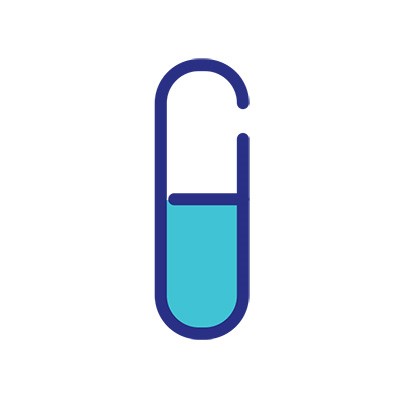 Først litt grunnleggende om legemiddeladministrasjon
1
2
3
4
Tilberedning
Istandgjøring
Dobbeltkontroll
Utdeling
Legemiddeladministrasjon
1
2
3
4
Tilberedning
Istandgjøring
Dobbeltkontroll
Utdeling
Legemiddel som på grunn av kort holdbarhet, må gjøres bruksferdig umiddelbart før bruk

Eksempel på dette er intravenøs antibiotika eller en smerteblanding tilberedt i sprøyte til bruk i en smertepumpe
Legemiddeladministrasjon
1
2
3
4
Tilberedning
Istandgjøring
Dobbeltkontroll
Utdeling
Klargjøre legemiddel for utdeling til pasient
forstå legens forordning
foreta generisk bytte
gjøre utregninger
plukke frem riktig legemiddel til riktig pasient
merke legemidlet dersom legemidlet ikke deles ut til pasient umiddelbart etter istandgjøringen
Istandgjøring av multidose og dosett
Legemiddeladministrasjon
1
2
3
4
Tilberedning
Istandgjøring
Dobbeltkontroll
Utdeling
En dobbeltkontroll utføres av to personer, som hver for seg, og ved å signere, bekrefter at en oppgave er utført korrekt og i henhold til eventuelt fastsatt prosedyre

En automatisert elektronisk kontroll kan benyttes dersom den er likeverdig med en manuell kontroll
Legemiddeladministrasjon
1
2
3
4
Tilberedning
Istandgjøring
Dobbeltkontroll
Utdeling
Utdeling av ferdig istandgjort legemiddel til riktig pasient

Skjer direkte til pasienten av helsepersonell som har godkjenning til å gjøre dette. Dette er ofte en annen enn den som har istandgjort legemidlene
Arbeidsprosessene rundt legemiddelhåndtering i Helseplattformen vil være litt forskjellige for helsepersonell som jobber med 

inneliggende pasienter 
for eksempel i helsehus og sykehjem
hjemmeboende pasienter
for eksempel med hjemmetjeneste eller i boliger
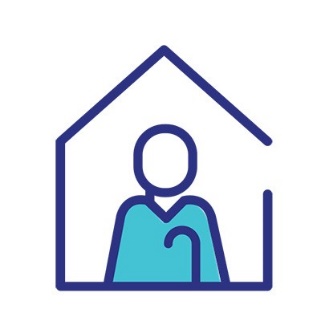 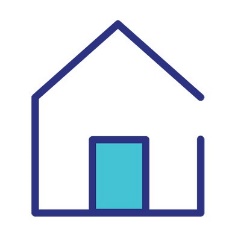 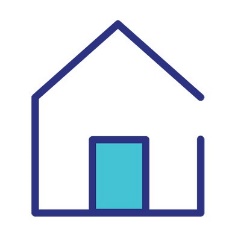 Legemiddeladministrasjon i Helseplattformen
Systemstøtte i forbindelse med tilberedning 

Legemidler og tilhørende utblandingsvæske skannes og kontrolleres opp mot forordnet legemiddel
Tilsetningsetikett skrives ut med nødvendig info om pasient og legemiddel. Etiketten festes på legemidlet
Journalløsningen gir informasjon om utregninger i forbindelse med utblandingen, og dobbeltkontroll kan gjennomføres elektronisk i løsningen
1
1
Tilberedning
Legemiddeladministrasjon i Helseplattformen
2
Istandgjøring av multidose og dosett 

Vil i stor grad gjennomføres som i dag, men dokumentasjon av istandgjøring vil skje i journalløsningen og ikke lengre på papir
Kontroll av istandgjøring skal gjennomføres som før, ingen av legemidlene skal skannes som en kontroll
Istandgjøring
Legemiddeladministrasjon i Helseplattformen
3
Systemstøtte i forbindelse med dobbeltkontroll 

Der man kan bruke etikett og skanner koplet mot Helseplattformen kan man utføre elektronisk dobbeltkontroll. I kommunen er dette tilgjengelig funksjonalitet ved sykehjem og helsehus. Funksjonaliteten er ikke tilgjengelig for hjemmeboende pasienter
Dobbeltkontroll
Legemiddeladministrasjon i Helseplattformen
4
I dag signeres det felles for alle legemidler til gitt tidspunkt på papir eller ved å kvittere elektronisk for utdeling av legemidler som del av et oppdrag i hjemmetjenesten

Etter innføring av Helseplattformen vil all dokumentasjon skje elektronisk på PC eller mobil (Rover)
Utdeling
Legemiddeladministrasjon i Helseplattformen
Systemstøtte i forbindelse med utdeling

For ansatte i hjemmetjenesten vil systemstøtten være noe begrenset sammenlignet med ansatte i helsehus og sykehjem

Instruksjoner for mulige administrasjonsmåter vil være lett tilgjengelig i Helseplattformen
For eksempel informasjon om mulighet for knusing og deling av legemiddelet
Relevant dokumentasjon legges inn i systemet, og er enkelt å se for nestemann  
For eksempel når infusjon av antibiotika er startet/stoppet, hvor plaster er satt på osv
Det er definert et tidsintervall på 1 time før og etter forordningstidspunktet. Overstyring må begrunnes
Tilgjengelig for inneliggende pasienter, ikke på samme måte for hjemmeboende pasienter
4
Utdeling
Oppsummering

Målet med endringene innen legemiddeladministrasjon er bedre kvalitet på arbeid med legemidler og økt pasientsikkerhet
For inneliggende pasienter kan skanning med direktekopling til Helseplattformen erstatte en del av manuelle dobbeltkontroller
All signering skal nå skje elektronisk
Helseplattformen kommer med systemstøtte for de ulike delene av legemiddeladministrasjonen